창의적사고와 학습법
창의혁신학과  새로이 교수
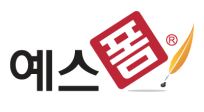 Contents
과목 개요 및 학습 목표
1
수업 계획 및 수업 방법
2
교육 활동(토론,퀴즈,프로젝트)
3
성적 평가 활동 및 학습 결과물
4
특이 사항(창의,융합,전공역량 등)
5
Add some text to the title slide
image
image
image
<TEXT>
<TEXT>
<TEXT>
INSERT TEXT HERE
 INSERT TEXT HERE
TEXT
INSERT TEXT HERE
 INSERT TEXT HERE
TEXT
Add some text to the title slide
Print slide
ThankYou